Optimizing & Tuning Techniques forRunning MVAPICH2 over IB
Talk at 2nd Annual IBUG (InfiniBand User's Group) Workshop (2014)
by
Dhabaleswar K. (DK) Panda
The Ohio State University
E-mail: panda@cse.ohio-state.edu
http://www.cse.ohio-state.edu/~panda
Hari Subramoni
The Ohio State University
E-mail: subramon@cse.ohio-state.edu
http://www.cse.ohio-state.edu/~subramon
Presentation Outline
Overview of MVAPICH2 and MVAPICH2-X
Optimizing and Tuning Job Startup
Efficient Process Mapping Strategies
Point-to-Point Tuning and Optimizations
InfiniBand Transport Protocol Based Tuning
Tuning for Multi-rail Clusters, 3D Torus Networks and QoS Support
Collective Optimizations using Hardware-based Multicast
Optimizing and Tuning GPU Support in MVAPICH2
MVAPICH2-X for Hybrid MPI + PGAS
Enhanced Debugging System
Future Plans and Concluding Remarks
2
2nd Annual IB Users Group Workshop, Apr '14
Drivers of Modern HPC Cluster Architectures
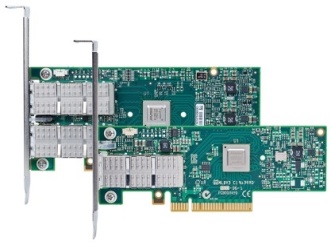 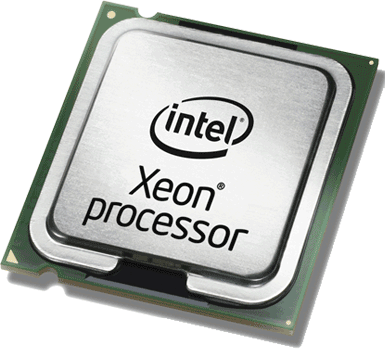 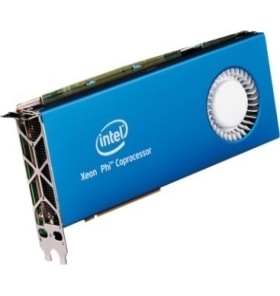 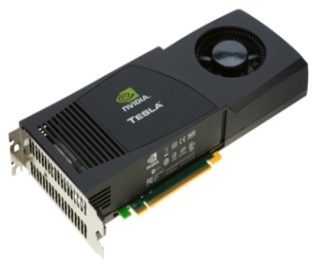 Multi-core Processors
High Performance Interconnects - InfiniBand
<1usec latency, >100Gbps Bandwidth
Accelerators / Coprocessors 
high compute density, high performance/watt
>1 TFlop DP on a chip
Multi-core processors are ubiquitous
InfiniBand is very popular in HPC clusters
 
Accelerators/Coprocessors are becoming common in high-end systems
Pushing the envelope for Exascale computing
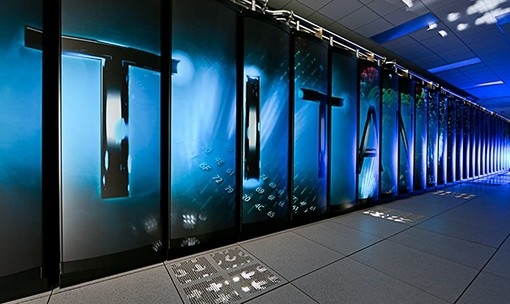 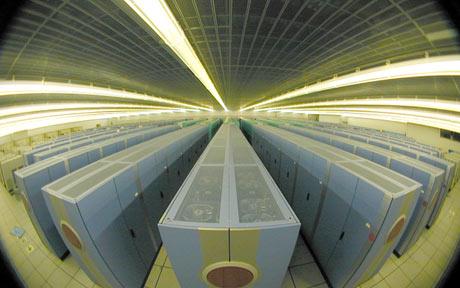 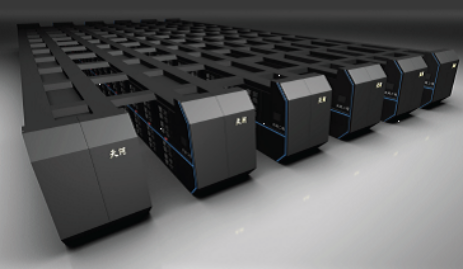 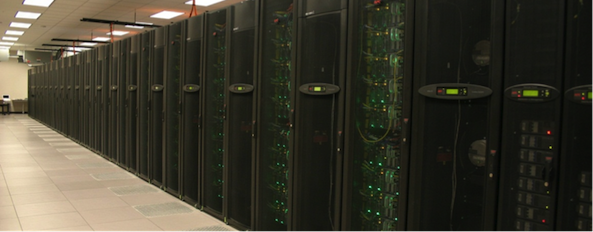 Tianhe – 2 (1)
Stampede (6)
Tianhe – 1A (10)
Titan (2)
3
2nd Annual IB Users Group Workshop, Apr '14
MVAPICH2/MVAPICH2-X Software
High Performance open-source MPI Library for InfiniBand, 10Gig/iWARP, and RDMA over Converged Enhanced Ethernet (RoCE)
MVAPICH (MPI-1), MVAPICH2 (MPI-2.2 and MPI-3.0), Available since 2002
MVAPICH2-X (MPI + PGAS), Available since 2012
Support for GPGPUs and MIC
Used by more than  2,150 organizations  in 72 countries
More than 207,000 downloads from OSU site directly
Empowering many TOP500 clusters
 7th ranked 462,462-core cluster (Stampede) at  TACC
11th  ranked 74,358-core cluster (Tsubame 2.5) at Tokyo Institute of Technology
16th ranked 96,192-core cluster (Pleiades) at NASA 
75th ranked  16,896-core cluster (Keenland) at GaTech and  many others . . .
Available with software stacks of many IB, HSE, and server vendors including Linux Distros (RedHat and SuSE)
http://mvapich.cse.ohio-state.edu
Partner in the U.S. NSF-TACC Stampede System
4
2nd Annual IB Users Group Workshop, Apr '14
Major Features in MVAPICH2/MVAPICH2X for Multi-Petaflop and Exaflop Systems
Scalability for million to billion processors
Support for highly-efficient inter-node and intra-node communication (both two-sided and one-sided)
Extremely minimum memory footprint
Scalable Job Startup
Support for Efficient Process Mapping and Multi-threading
High-performance Inter-node / Intra-node Point-to-point Communication
Support for Multiple IB Transport Protocols for Scalable Communication
Support for Multi-rail Clusters and 3D Torus Networks
QoS support for Communication and I/O
Scalable Collective Communication
Support for GPGPUs and Accelerators
Hybrid Programming (MPI + OpenMP, MPI + UPC, MPI + OpenSHMEM, …)
Enhanced Debugging System
and many more…
5
2nd Annual IB Users Group Workshop, Apr '14
MVAPICH2 Architecture (Latest Release 2.0rc1)
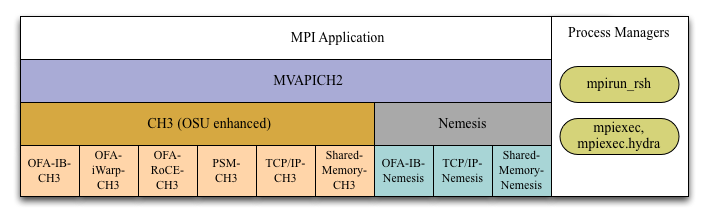 All Different PCI, PCI-Ex interfaces
Major Computing Platforms: IA-32, Ivybridge, Nehalem, Westmere, Sandybridge, Opteron, Magny,  ..
6
2nd Annual IB Users Group Workshop, Apr '14
Strong Procedure for Design, Development and Release
Research is done for exploring new designs
Designs are first presented through conference/journal publications
Best performing designs are incorporated into the codebase
Rigorous Q&A procedure before making a release
Exhaustive unit testing
Various test procedures on diverse range of platforms and interconnects
Performance tuning
Applications-based evaluation
Evaluation on large-scale systems
Even alpha and beta versions go through the above testing
Provides detailed User guides and FAQs
http://mvapich.cse.ohio-state.edu
7
2nd Annual IB Users Group Workshop, Apr '14
MVAPICH2 2.0RC1 and MVAPICH2-X 2.0RC1
Released on 03/24/14
Major Features and Enhancements
Based on MPICH-3.1
Improved performance for MPI_Put and MPI_Get operations in CH3 channel
Enabled MPI-3 RMA support in PSM channel
Enabled multi-rail support for UD-Hybrid channel
Optimized architecture based tuning for blocking and non-blocking collectives
Optimized Bcast and Reduce collectives designs
Improved hierarchical job startup time
Optimization for sub-array data-type processing for GPU-to-GPU communication
Updated hwloc to version 1.8
Enhanced build system to avoid separate builds for different networks/interfaces
Updated compiler wrappers (example: mpicc) to avoid adding dependencies on network and other libraries
MVAPICH2-X 2.0RC1 supports hybrid MPI + PGAS (UPC and OpenSHMEM) programming models
Based on MVAPICH2 2.0RC1 including MPI-3 features; Compliant with UPC 2.18.0 and OpenSHMEM v1.0f
Improved intra-node performance using Shared memory and Cross Memory Attach (CMA)
Optimized UPC collectives
8
2nd Annual IB Users Group Workshop, Apr '14
[Speaker Notes: When building with shared libraries, your applications built using mpicc and friends will only link against libmpich. This means that libmpich contains the extra dependency information and your app can for example can link against a version of libmpich using the QLogic interface and then link against a version using the Gen2 interface without needing to be recompiled.]
Presentation Outline
Overview of MVAPICH2 and MVAPICH2-X
Optimizing and Tuning Job Startup
Efficient Process Mapping Strategies
Point-to-Point Tuning and Optimizations
InfiniBand Transport Protocol Based Tuning
Tuning for Multi-rail Clusters, 3D Torus Networks and QoS Support
Collective Optimizations using Hardware-based Multicast
Optimizing and Tuning GPU Support in MVAPICH2
MVAPICH2-X for Hybrid MPI + PGAS
Enhanced Debugging System
Future Plans and Concluding Remarks
9
2nd Annual IB Users Group Workshop, Apr '14
Job-Launchers supported by MVAPICH2
SLURM
Compatibility with external resource managers
Job-Launchers supported by MVAPICH2
TORQUE
Core Launchers
Wrappers and interfaces
mpirun_rsh
mpiexec.hydra
mpiexec
mpiexec.mpirun_rsh
- Default and preferred   launcher for all interfaces
	- Supports scalable hierarchical job-startup mechanism
Developed at ANL by the MPICH team
To support interfaces prescribed by the MPI standard
Hydra-like interface to mpirun_rsh
10
2nd Annual IB Users Group Workshop, Apr '14
Tuning Job-Launch with mpirun_rsh
Job startup performance on Stampede
MV2_HOMOGENEOUS_CLUSTER=1
MV2_ON_DEMAND_UD_INFO_EXCHANGE=1
43% reduction in time for MPI hello 
    world program at 4K cores
Continually being improved
43%
Refer to Job Launch Tuning section of MVAPICH2 user guide for more information
http://mvapich.cse.ohio-state.edu/support/user_guide_mvapich2-2.0rc1.html#x1-950008.2
11
2nd Annual IB Users Group Workshop, Apr '14
Presentation Outline
Overview of MVAPICH2 and MVAPICH2-X
Optimizing and Tuning Job Startup
Efficient Process Mapping Strategies
Point-to-Point Tuning and Optimizations
InfiniBand Transport Protocol Based Tuning
Tuning for Multi-rail Clusters, 3D Torus Networks and QoS Support
Collective Optimizations using Hardware-based Multicast
Optimizing and Tuning GPU Support in MVAPICH2
MVAPICH2-X for Hybrid MPI + PGAS
Enhanced Debugging System
Future Plans and Concluding Remarks
12
2nd Annual IB Users Group Workshop, Apr '14
Process Mapping support in MVAPICH2
Process-Mapping support in MVAPICH2
(available since v1.4)
Preset Binding Policies
User-defined binding
bunch
(Default)
scatter
MPI rank-to-core binding
Policy
core
(Default)
socket
numanode
Granularity
MVAPICH2 detects processor architecture at job-launch
13
2nd Annual IB Users Group Workshop, Apr '14
Preset Process-binding Policies – Bunch
“Core” level “Bunch” mapping (Default)
MV2_CPU_BINDING_POLICY=bunch
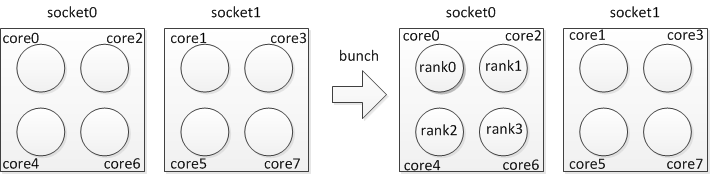 “Socket/Numanode” level “Bunch” mapping
MV2_CPU_BINDING_LEVEL=socket MV2_CPU_BINDING_POLICY=bunch
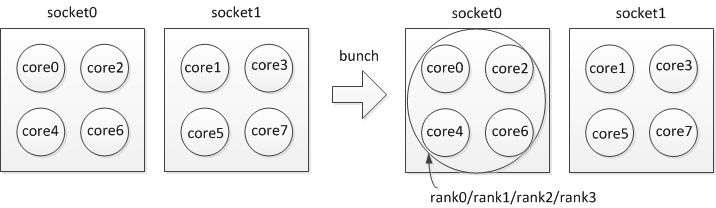 14
2nd Annual IB Users Group Workshop, Apr '14
[Speaker Notes: Too much focus on hardware-loc]
Preset Process-binding Policies – Scatter
“Core” level “Scatter” mapping
MV2_CPU_BINDING_POLICY=scatter
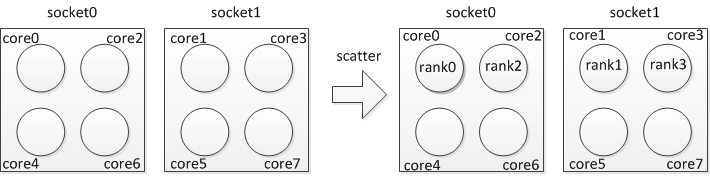 “Socket/Numanode” level “Scatter” mapping
MV2_CPU_BINDING_LEVEL=socket MV2_CPU_BINDING_POLICY=scatter
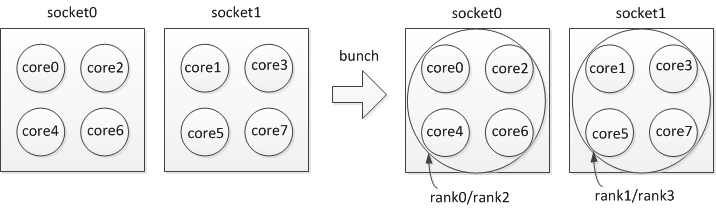 15
2nd Annual IB Users Group Workshop, Apr '14
[Speaker Notes: Too much focus on hardware-loc]
User-Defined Process Mapping
User has complete-control over process-mapping
To run 4 processes on cores 0, 1, 4, 5:
$ mpirun_rsh -np 4 -hostfile hosts MV2_CPU_MAPPING=0:1:4:5 ./a.out
Use ‘,’ or ‘-’ to bind to a set of cores:
$mpirun_rsh -np 64 -hostfile hosts MV2_CPU_MAPPING=0,2-4:1:5:6 ./a.out
Is process binding working as expected?
MV2_SHOW_CPU_BINDING=1
Display CPU binding information
Launcher independent
Example
 MV2_SHOW_CPU_BINDING=1 MV2_CPU_BINDING_POLICY=scatter
		-------------CPU AFFINITY-------------
                      RANK:0  CPU_SET:   0
                      RANK:1  CPU_SET:   8
Refer to Running with Efficient CPU (Core) Mapping section of MVAPICH2 user guide for more information
http://mvapich.cse.ohio-state.edu/support/user_guide_mvapich2-2.0rc1.html#x1-530006.5
16
2nd Annual IB Users Group Workshop, Apr '14
Presentation Outline
Overview of MVAPICH2 and MVAPICH2-X
Optimizing and Tuning Job Startup
Efficient Process Mapping Strategies
Point-to-Point Tuning and Optimizations
Inter-Node Tuning and Optimizations
Intra-Node Tuning and Optimizations
InfiniBand Transport Protocol Based Tuning
Tuning for Multi-rail Clusters, 3D Torus Networks and QoS Support
Collective Optimizations using Hardware-based Multicast
Optimizing and Tuning GPU Support in MVAPICH2
MVAPICH2-X for Hybrid MPI + PGAS
Enhanced Debugging System
Future Plans and Concluding Remarks
17
2nd Annual IB Users Group Workshop, Apr '14
Inter-node Point-to-Point Communication
EAGER  (buffered,  used for small messages)
RDMA Fast Path (Memory Semantics)
Send/Recv (Channel Semantics)

RENDEZVOUS (un-buffered, used for large messages)
Reduces memory requirement by MPI library
Zero-Copy
No remote side involvement
Protocols
RPUT   (RDMA Write)
RGET   (RDMA Read)
R3   (Send/Recv with Packetized Send)
Receiver
Sender
Receiver
Sender
rndz_start
send
rndz_reply
data
fin
Eager Protocol
Rendezvous Protocol
18
2nd Annual IB Users Group Workshop, Apr '14
[Speaker Notes: How to choose from RPUT/RGET/R3?
Depends on communication patterns and different from applications to applications]
Inter-node Tuning and Optimizations: Eager Thresholds
Eager vs Rendezvous
Impact of Eager Threshold
Switching Eager to Rendezvous transfer
Default: Architecture dependent on common platforms, in order to achieve both best performance and memory footprint 
Threshold can be modified by users to get smooth performance across message sizes
mpirun_rsh –np  2 –f hostfile MV2_IBA_EAGER_THRESHOLD=32K a.out
Memory footprint can increase along with eager threshold
19
2nd Annual IB Users Group Workshop, Apr '14
Inter-Node Tuning and Optimizations: RDMA Fast Path and RNDV Protocols
Impact of RDMA FP buffers
Eager: Send/Recv vs RDMA FP
RDMA Fast Path has advantages for smaller message range (Enabled by Default)
Disable: mpirun_rsh –np  2 –f hostfile MV2_USE_RDMA_FASTPATH=0 a.out
Adjust the number of RDMA Fast Path buffers (benchmark window size = 64):
mpirun_rsh –np 2 –f hostfile MV2_NUM_RDMA_BUFFER=64 a.out
Switch between Rendezvous protocols depending on applications:
mpirun_rsh –np 2 –f hostfile MV2_RNDV_PROTOCOL=RGET a.out (Default: RPUT)
20
2nd Annual IB Users Group Workshop, Apr '14
MVAPICH2 Two-Sided Intra-Node Tuning:Shared memory and Kernel-based Zero-copy Support (LiMIC and CMA)
LiMIC2:
Configure the library with ‘--with-limic2’
mpirun_rsh –np 2 –f hostfile a.out (To disable: MV2_SMP_USE_LIMIC2=0)   
CMA (Cross Memory Attach):
Configure the library with ‘--with-cma’
mpirun_rsh –np 2 –f hostfile a.out (To disable: MV2_SMP_USE_CMA=0)
LiMIC2 is chosen by default when library is built with both LiMIC2 and CMA
Shared-memory based design used if neither LiMIC2 and CMA is used
Refer to Running with LiMIC2 section of MVAPICH2 user guide for more information
http://mvapich.cse.ohio-state.edu/support/user_guide_mvapich2-2.0rc1.html#x1-570006.6
21
2nd Annual IB Users Group Workshop, Apr '14
MVAPICH2 Two-Sided Intra-Node Tuning:Shared-Memory based Runtime Parameters
Adjust eager threshold and eager buffer size:
mpirun_rsh –np 2 –f hostfile MV2_SMP_EAGERSIZE=16K MV2_SMPI_LENGTH_QUEUE=64  a.out   
Note: Will affect the performance of small messages and memory footprint
Adjust number of buffers /buffer size for shared-memory based Rendezvous protocol:
mpirun_rsh –np 2 –f hostfile MV2_SMP_SEND_BUFFER=32  MV2_SMP_SEND_BUFF_SIZE=8192  a.out
Note: Will affect the performance of large messages and memory footprint
22
2nd Annual IB Users Group Workshop, Apr '14
Presentation Outline
Overview of MVAPICH2 and MVAPICH2-X
Optimizing and Tuning Job Startup
Efficient Process Mapping Strategies
Point-to-Point Tuning and Optimizations
InfiniBand Transport Protocol Based Tuning
eXtended Reliable Connection (XRC)
Using UD Transport
Hybrid (UD/RC/XRC) Transport in MVAPICH2
Tuning for Multi-rail Clusters, 3D Torus Networks and QoS Support
Collective Optimizations using Hardware-based Multicast
Optimizing and Tuning GPU Support in MVAPICH2
MVAPICH2-X for Hybrid MPI + PGAS 
Enhanced Debugging System
Future Plans and Concluding Remarks
23
2nd Annual IB Users Group Workshop, Apr '14
Using eXtended Reliable Connection (XRC) in MVAPICH2
Memory Usage
Performance with NAMD (1024 cores)
Memory usage for 32K processes with 8-cores per node can be 54 MB/process (for connections) 
NAMD performance improves when there is frequent communication to many peers
Enabled by setting MV2_USE_XRC to 1 (Default: Disabled)
Requires OFED version > 1.3
Unsupported in earlier versions (< 1.3), OFED-3.x and MLNX_OFED-2.0
MVAPICH2 build process will automatically disable XRC if unsupported by OFED
Automatically enables SRQ and ON-DEMAND connection establishment
Refer to eXtended Reliable Connection (XRC) section of MVAPICH2 user guide for more information
http://mvapich.cse.ohio-state.edu/support/user_guide_mvapich2-2.0rc1.html#x1-990008.6
24
2nd Annual IB Users Group Workshop, Apr '14
Using UD Transport with MVAPICH2
Memory Footprint of MVAPICH2
Performance with SMG2000
Can use UD transport by configuring MVAPICH2 with the –enable-hybrid
Reduces QP cache trashing and memory footprint at large scale
Refer to Running with scalable UD transport section of MVAPICH2 user guide for more information
http://mvapich.cse.ohio-state.edu/support/user_guide_mvapich2-2.0rc1.html#x1-610006.10
25
2nd Annual IB Users Group Workshop, Apr '14
Hybrid (UD/RC/XRC) Mode in MVAPICH2
Performance with HPCC Random Ring
Both UD and RC/XRC have benefits 
Hybrid for the best of both
Enabled by configuring MVAPICH2 with the         –enable-hybrid
Available since MVAPICH2 1.7 as integrated interface
Refer to Running with Hybrid UD-RC/XRC section of MVAPICH2 user guide for more information
http://mvapich.cse.ohio-state.edu/support/user_guide_mvapich2-2.0rc1.html#x1-620006.11
26
2nd Annual IB Users Group Workshop, Apr '14
Presentation Outline
Overview of MVAPICH2 and MVAPICH2-X
Optimizing and Tuning Job Startup
Efficient Process Mapping Strategies
Point-to-Point Tuning and Optimizations
InfiniBand Transport Protocol Based Tuning
Tuning for Multi-rail Clusters, 3D Torus Networks and QoS Support
Collective Optimizations using Hardware-based Multicast
Optimizing and Tuning GPU Support in MVAPICH2
MVAPICH2-X for Hybrid MPI + PGAS
Enhanced Debugging System
Future Plans and Concluding Remarks
27
2nd Annual IB Users Group Workshop, Apr '14
MVAPICH2 Multi-Rail Design
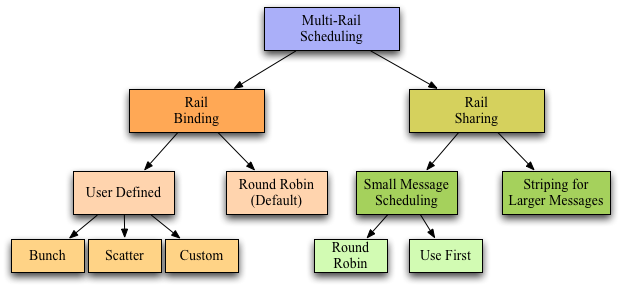 What is a rail?
HCA, Port, Queue Pair
Automatically detects and uses all active HCAs in a system
Automatically handles heterogeneity
Supports multiple rail usage policies
Rail Sharing – Processes share all available rails
Rail Binding – Specific processes are bound to specific rails
28
2nd Annual IB Users Group Workshop, Apr '14
Performance Tuning on Multi-Rail Clusters
7%
98%
130%
Two 24-core Magny Cours nodes with two Mellanox ConnectX QDR adapters
Six pairs with OSU Multi-Pair bandwidth and messaging rate benchmark
Refer to Enhanced design for Multiple-Rail section of MVAPICH2 user guide for more information
http://mvapich.cse.ohio-state.edu/support/user_guide_mvapich2-2.0rc1.html#x1-640006.13
29
2nd Annual IB Users Group Workshop, Apr '14
Support for 3D Torus Networks in MVAPICH2/MVAPICH2-X
Deadlocks possible with common routing algorithms in 3D Torus InfiniBand networks
Need special routing algorithm for OpenSM
Users need to interact with OpenSM
Use appropriate SL to prevent deadlock
MVAPICH2 supports 3D Torus Topology
Queries OpenSM at runtime to obtain appropriate SL
Usage
Enabled at configure time
--enable-3dtorus-support
MV2_NUM_SA_QUERY_RETRIES 
Control number of retries if PathRecord query fails
30
2nd Annual IB Users Group Workshop, Apr '14
Exploiting QoS Support in MVAPICH2
IB is capable of providing network level differentiated service – QoS
Uses Service Levels (SL) and Virtual Lanes (VL) to classify traffic
Enabled at configure time using CFLAG ENABLE_QOS_SUPPORT 
Check with System administrator before enabling
Can affect performance of other jobs in system
31
2nd Annual IB Users Group Workshop, Apr '14
Presentation Outline
Overview of MVAPICH2 and MVAPICH2-X
Optimizing and Tuning Job Startup
Efficient Process Mapping Strategies
Point-to-Point Tuning and Optimizations
InfiniBand Transport Protocol Based Tuning
Tuning for Multi-rail Clusters, 3D Torus Networks and QoS Support
Collective Optimizations using Hardware-based Multicast
Optimizing and Tuning GPU Support in MVAPICH2
MVAPICH2-X for Hybrid MPI + PGAS
Enhanced Debugging System
Future Plans and Concluding Remarks
32
2nd Annual IB Users Group Workshop, Apr '14
Hardware Multicast-aware MPI_Bcast on TACC Stampede
85%
80%
MCAST-based  designs improve latency of MPI_Bcast by up to  85%
33
2nd Annual IB Users Group Workshop, Apr '14
Hardware Multicast-aware MPI_Scatter
57%
75%
Improves small message latency by up to 75%
Refer to Running Collectives with Hardware based Multicast support section of MVAPICH2 user guide
http://mvapich.cse.ohio-state.edu/support/user_guide_mvapich2-2.0rc1.html#x1-590006.8
34
2nd Annual IB Users Group Workshop, Apr '14
Presentation Outline
Overview of MVAPICH2 and MVAPICH2-X
Optimizing and Tuning Job Startup
Efficient Process Mapping Strategies
Point-to-Point Tuning and Optimizations
InfiniBand Transport Protocol Based Tuning
Tuning for Multi-rail Clusters, 3D Torus Networks and QoS Support
Collective Optimizations using Hardware-based Multicast
Optimizing and Tuning GPU Support in MVAPICH2
Pipelined Data Movement
GPUDirect RDMA (GDR) with CUDA
MVAPICH2-X for Hybrid MPI + PGAS
Enhanced Debugging System
Future Plans and Concluding Remarks
35
2nd Annual IB Users Group Workshop, Apr '14
MVAPICH2-GPU: CUDA-Aware MPI
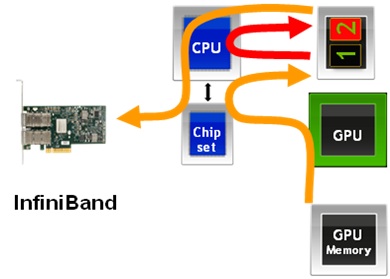 Chip set
Before CUDA 4: Additional copies 
Low performance and low productivity 

After CUDA 4: Host-based pipeline 
Unified Virtual Address
Pipeline CUDA copies with IB transfers 
High performance and high productivity

 After CUDA 5.5: GPUDirect-RDMA support 
GPU to GPU direct transfer 
Bypass the host memory 
Hybrid design to avoid PCI bottlenecks
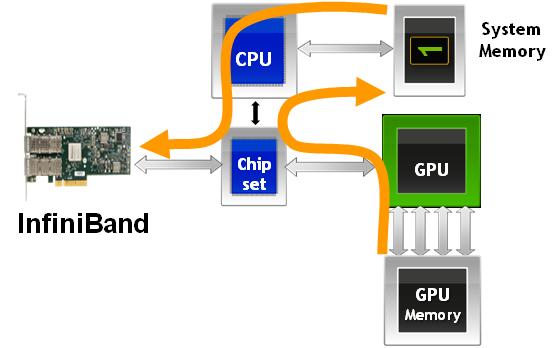 CPU
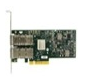 GPU
InfiniBand
GPU Memory
36
2nd Annual IB Users Group Workshop, Apr '14
Tuning Pipelined Data Movement in MVAPICH2
Internode osu_latency large
Pipelines data movement from the GPU
Overlaps 
device-to-host CUDA copies
inter-process data movement (network transfers or shared memory copies)
host-to-device CUDA copies
45% improvement over naïve (Memcpy+Send) 
24% improvement compared with an advanced user-level implementation (MemcpyAsync+Isend)
Better
Refer to Running on Clusters with NVIDIA GPU Accelerators  section of MVAPICH2 user guide
http://mvapich.cse.ohio-state.edu/support/user_guide_mvapich2-2.0rc1.html#x1-810006.19
37
2nd Annual IB Users Group Workshop, Apr '14
Performance of MVAPICH2 with GPUDirect-RDMA
GPU-GPU Internode Small Message MPI Latency
GPU-GPU Internode Small Message MPI Bandwidth
67 %
5x
5.49 usec
Based on MVAPICH2-2.0b; Intel Ivy Bridge (E5-2680 v2) node with 20 cores; NVIDIA Tesla K40c GPU,
Mellanox Connect-IB Dual-FDR HCACUDA 5.5, Mellanox OFED 2.0 with GPUDirect-RDMA Patch
38
2nd Annual IB Users Group Workshop, Apr '14
How can I get Started with GDR Experimentation?
MVAPICH2-2.0b with GDR support can be downloaded from 
       https://mvapich.cse.ohio-state.edu/download/mvapich2gdr/
System software requirements
Mellanox OFED 2.1 
NVIDIA Driver 331.20 or later
NVIDIA CUDA Toolkit 5.5 
Plugin for GPUDirect RDMA
     (http://www.mellanox.com/page/products_dyn?product_family=116)
Has optimized designs for point-to-point communication using GDR
Work under progress for optimizing collective and one-sided communication
Contact MVAPICH help list with any questions related to the package 
mvapich-help@cse.ohio-state.edu
MVAPICH2-GDR-RC1 with additional optimizations coming soon!!
2nd Annual IB Users Group Workshop, Apr '14
39
Presentation Outline
Overview of MVAPICH2 and MVAPICH2-X
Optimizing and Tuning Job Startup
Efficient Process Mapping Strategies
Point-to-Point Tuning and Optimizations
InfiniBand Transport Protocol Based Tuning
Tuning for Multi-rail Clusters, 3D Torus Networks and QoS Support
Collective Optimizations using Hardware-based Multicast
Optimizing and Tuning GPU Support in MVAPICH2
MVAPICH2-X for Hybrid MPI + PGAS 
Enhanced Debugging System
Future Plans and Concluding Remarks
40
2nd Annual IB Users Group Workshop, Apr '14
MVAPICH2-X for Hybrid MPI + PGAS Applications
MPI Applications, OpenSHMEM Applications, UPC Applications, Hybrid (MPI + PGAS) Applications
UPC Calls
OpenSHMEM Calls
MPI Calls
Unified MVAPICH2-X Runtime
Unified communication runtime for MPI, UPC, OpenSHMEM available with MVAPICH2-X 1.9 onwards! 
http://mvapich.cse.ohio-state.edu
Feature Highlights
Supports MPI(+OpenMP), OpenSHMEM, UPC, MPI(+OpenMP) + OpenSHMEM, MPI(+OpenMP) + UPC 
MPI-3 compliant, OpenSHMEM v1.0 standard compliant, UPC v1.2 standard compliant
Scalable Inter-node and Intra-node communication – point-to-point and collectives
InfiniBand, RoCE, iWARP
41
2nd Annual IB Users Group Workshop, Apr '14
Hybrid (MPI+PGAS) Programming
Application sub-kernels can be re-written in MPI/PGAS based on communication characteristics
Benefits:
Best of Distributed Computing Model
Best of Shared Memory Computing Model
Exascale Roadmap*: 
“Hybrid Programming is a practical way to program exascale systems”
HPC Application
Kernel 1
MPI
Kernel 2
PGAS
Kernel 2
MPI
Kernel 3
MPI
Kernel N
MPI
Kernel NPGAS
* The International Exascale Software Roadmap, Dongarra, J., Beckman, P. et al., Volume 25, Number 1, 2011, International Journal of High Performance Computer Applications, ISSN 1094-3420
42
2nd Annual IB Users Group Workshop, Apr '14
MVAPICH2-X Runtime Parameters
MPI Parameters
MVAPICH2-X MPI based on MVAPICH2 OFA-IB-CH3 channel
All parameters for MVAPICH2 OFA-IB-CH3 channel are applicable
OpenSHMEM Parameters
OOSHM_SYMMETRIC_HEAP_SIZE
Set OpenSHMEM Symmetric Heap Size (Default: 512M)
OOSHM_USE_SHARED_MEM
Use shared memory for intra-node (heap memory) communication (Default: Enabled)
OSHM_USE_CMA
Use Cross Memory Attach (CMA) for intra-node (heap/static memory) communication (Default: Enabled)
UPC Parameters
UPC_SHARED_HEAP_SIZE
Set OpenSHMEM Symmetric Heap Size (Default  512M)
Hybrid Program Features
Supports hybrid programming using MPI(+OpenMP), MPI(+OpenMP)+UPC and MPI(+OpenMP)+OpenSHMEM
Corresponding MPI/UPC/OpenSHMEM parameters can be selected
2nd Annual IB Users Group Workshop, Apr '14
43
Presentation Outline
Overview of MVAPICH2 and MVAPICH2-X
Optimizing and Tuning Job Startup
Efficient Process Mapping Strategies
Point-to-Point Tuning and Optimizations
InfiniBand Transport Protocol Based Tuning
Tuning for Multi-rail Clusters, 3D Torus Networks and QoS Support
Collective Optimizations using Hardware-based Multicast
Optimizing and Tuning GPU Support in MVAPICH2
MVAPICH2-X for Hybrid MPI + PGAS
Enhanced Debugging System
Future Plans and Concluding Remarks
44
2nd Annual IB Users Group Workshop, Apr '14
Getting Help
Check the MVAPICH2 FAQ
Check the Mailing List Archives
Basic System Diagnostics
ibv_devinfo -  at least one port should be PORT_ACTIVE
ulimit -l - should be “unlimited” on all compute nodes
host resolution: DNS or /etc/hosts
password-less ssh login 
run IB perf tests for all the message sizes(-a option)
Ib_send_lat, ib_send_bw
run system program (like hostname)  and MPI hello world program
More diagnostics
Already fixed issue: always try with latest release
Regression: verifying with previous release
Application issue: verify with other MPI libraries
Launcher issue: verifying with multiple launchers (mpirun_rsh, mpiexec.hydra)
Debug mode (Configure with --enable-g=dbg, --enable-fast=none)
Compiler optimization issues: try with different compiler
45
2nd Annual IB Users Group Workshop, Apr '14
Submitting Bug Report
Subscribe to mvapich-discuss and send problem report
Include as much information as possible
What information to include ???
Run-time issues
Config flags (“mpiname –a” output)
Exact command used to run the application
Run-rime parameters in the environment
What parameters are being used?
MV2_SHOW_ENV_INFO=<1/2>
Show values of the run time parameters
1 ( short list), 2 (full list)
Where is the segmentation fault?
MV2_DEBUG_SHOW_BACKTRACE=1
Shows backtrace with debug builds
Use following configure flags
--enable-g=dbg, --enable-fast=none
Standalone reproducer program
Information about the IB network
OFED version
ibv_devinfo
Remote system access
Build and Installation issues
MVAPICH2 version
Compiler version
Platform details ( OS, kernel version..etc)
Configure flags
Attach Config.log file
Attach configure, make and make install step output
./configure {–flags} 2>&1 | tee config.out
make 2>&1 | tee make.out
make install 2>&1 | tee install.out
46
2nd Annual IB Users Group Workshop, Apr '14
User Resources
MVAPIVH2 Quick Start Guide
MVAPICH2 User Guide
Long and very detailed
FAQ
MVAPICH2 Web-Site
Overview and Features 
Reference performance
Publications
Mailing List Support
mvapich-discuss@cse.ohio-state.edu
Mailing List Archives
All above resources accessible from: http://mvapich.cse.ohio-state.edu/
47
2nd Annual IB Users Group Workshop, Apr '14
Presentation Outline
Overview of MVAPICH2 and MVAPICH2-X
Optimizing and Tuning Job Startup
Efficient Process Mapping Strategies
Point-to-Point Tuning and Optimizations
InfiniBand Transport Protocol Based Tuning
Tuning for Multi-rail Clusters, 3D Torus Networks and QoS Support
Collective Optimizations using Hardware-based Multicast
Optimizing and Tuning GPU Support in MVAPICH2
MVAPICH2-X for Hybrid MPI + PGAS
Enhanced Debugging System
Future Plans and Concluding Remarks
48
2nd Annual IB Users Group Workshop, Apr '14
MVAPICH2/MVPICH2-X – Plans for Exascale
Performance and Memory scalability toward 500K-1M cores
Dynamically Connected Transport (DCT) service with Connect-IB 
Enhanced Optimization for GPGPU and Coprocessor Support
Extending the GPGPU support (GPU-Direct RDMA) with CUDA 6.0 and Beyond
Support for Intel MIC (Knight Landing)
Taking advantage of Collective Offload framework
Including support for non-blocking collectives (MPI 3.0)
RMA support (as in MPI 3.0)
Extended topology-aware collectives
Power-aware collectives
Support for MPI Tools Interface (as in MPI 3.0)
Checkpoint-Restart and migration support with in-memory checkpointing
Hybrid MPI+PGAS programming support with GPGPUs and Accelertors
49
2nd Annual IB Users Group Workshop, Apr '14
Concluding Remarks
Provided an overview of MVAPICH2 and MVAPICH2-X Libraries
Presented in-depth details on configuration and runtime parameters, optimizations and their impacts
Provided an overview of debugging support
Demonstrated how MPI and PGAS users can use these optimization techniques to extract performance and scalability while using MVAPICH2 and MVAPICH2-X
MVAPICH2 has many more features not covered here
Fault tolerance, Dynamic Process Management etc
Please visit http://mvapich.cse.ohio-state.edu for details
More information about optimizing / tuning MVAPICH2 / MVAPICH2-X available at  the 2013 MVAPICH User Group Meeting (MUG’13) website
http://mug.mvapich.cse.ohio-state.edu
50
2nd Annual IB Users Group Workshop, Apr '14
Network Based Computing
Laboratory
Pointers
http://nowlab.cse.ohio-state.edu
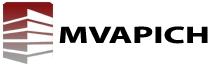 http://mvapich.cse.ohio-state.edu
panda@cse.ohio-state.edu
http://www.cse.ohio-state.edu/~panda
51
2nd Annual IB Users Group Workshop, Apr '14